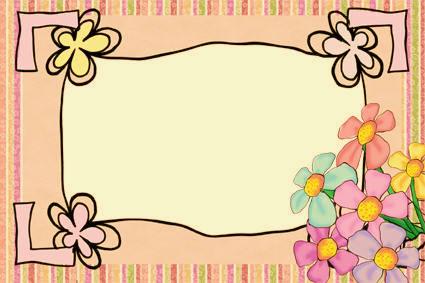 Презентация на тему:«Мамин платок»
Выполнила:
учитель начальных классов
Пулина Валерия
Г. Городец
2013-2014 год
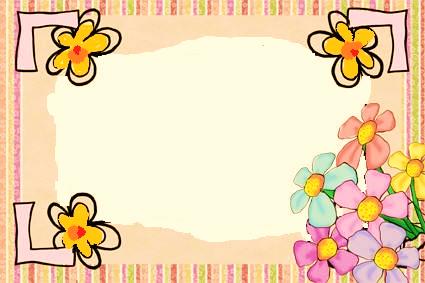 Загадка:
Расцвели на ткани…
Напечатаны они-
Умелыми руками.
В целом мире мы известны,
Знает на любой знаток,
Этот сувенир чудесный
Значит…
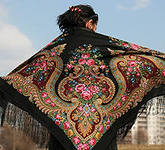 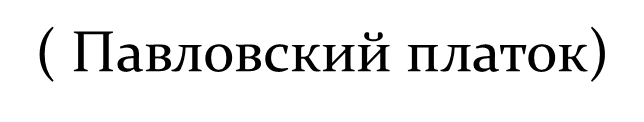 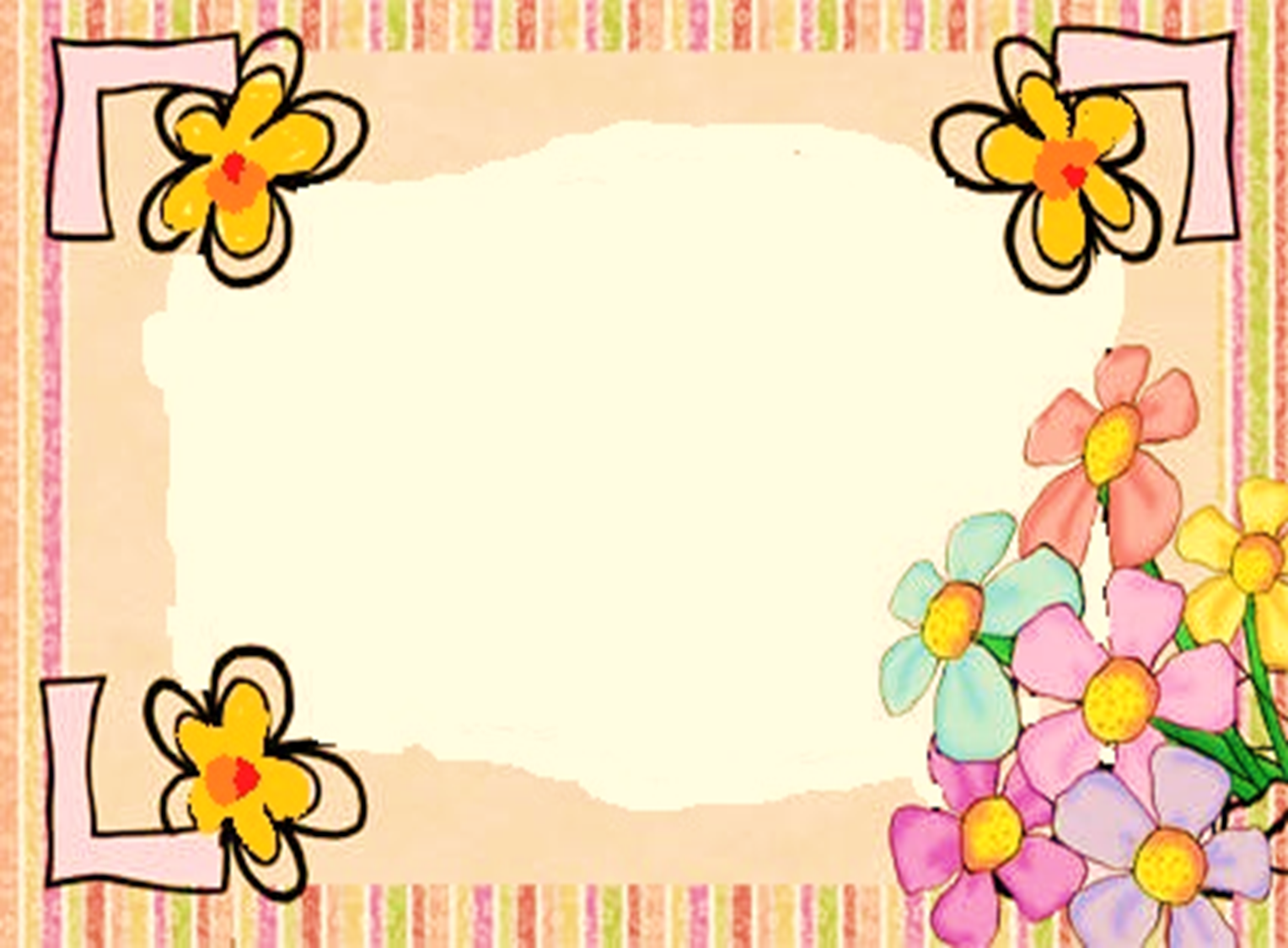 Головные уборы
Для мужчин:
Для женщин:
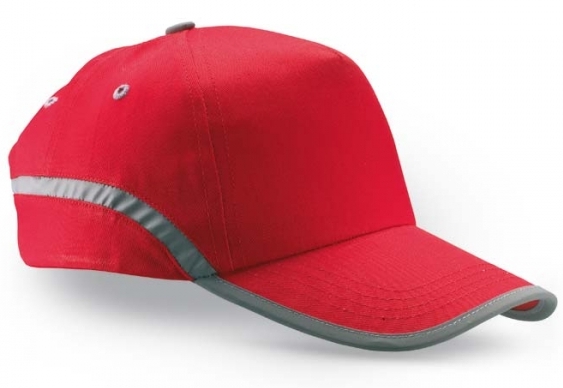 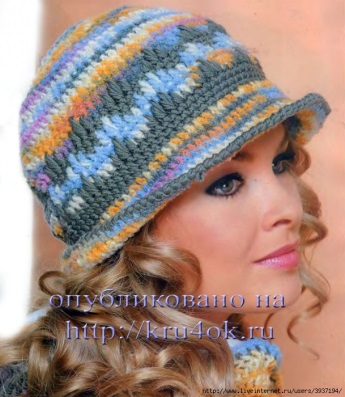 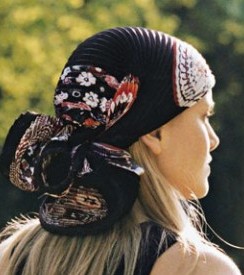 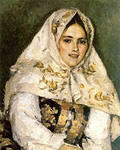 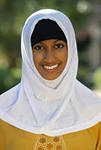 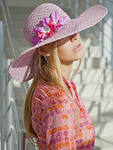 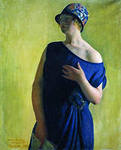 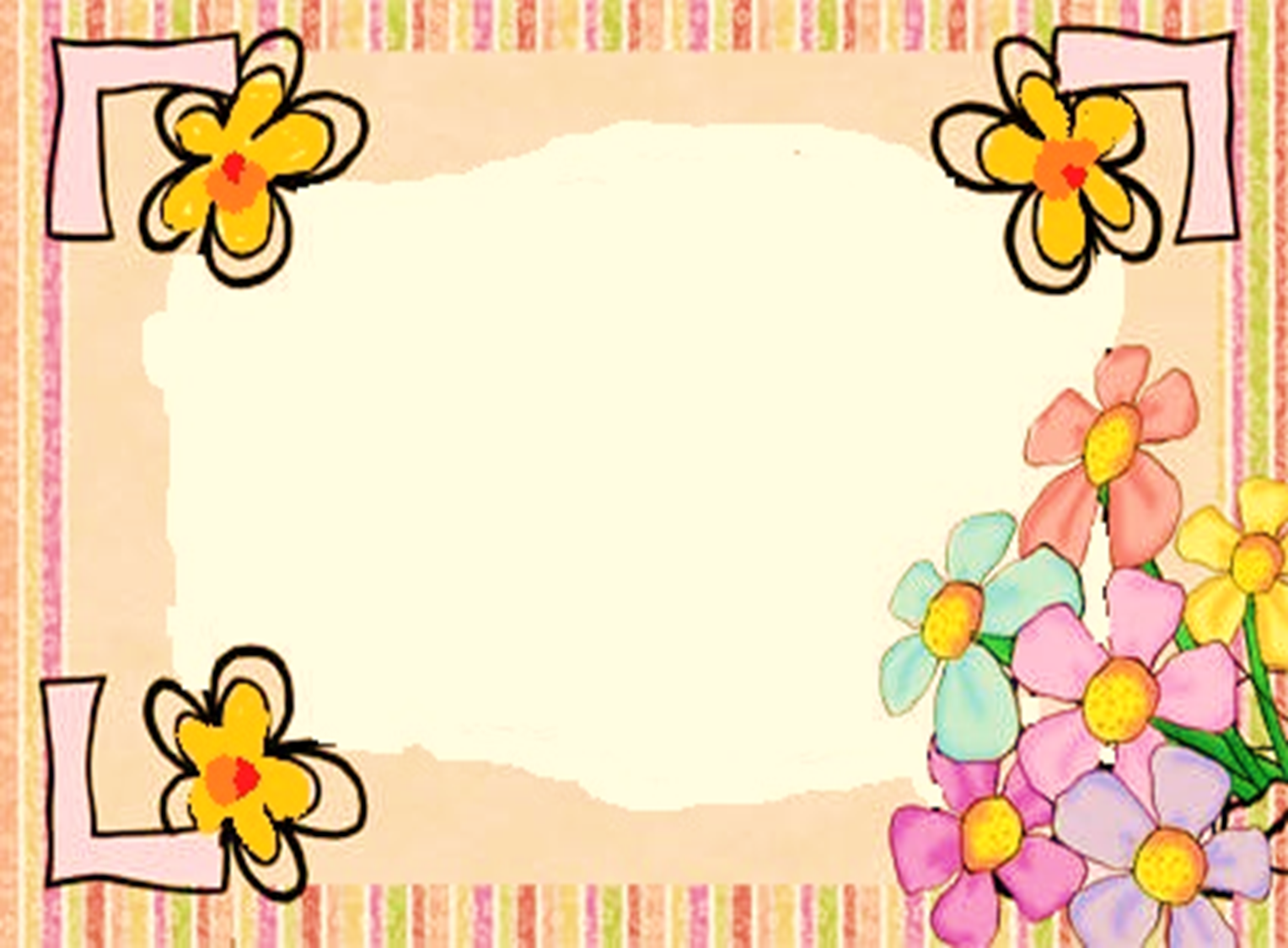 Платок на все случаи жизни
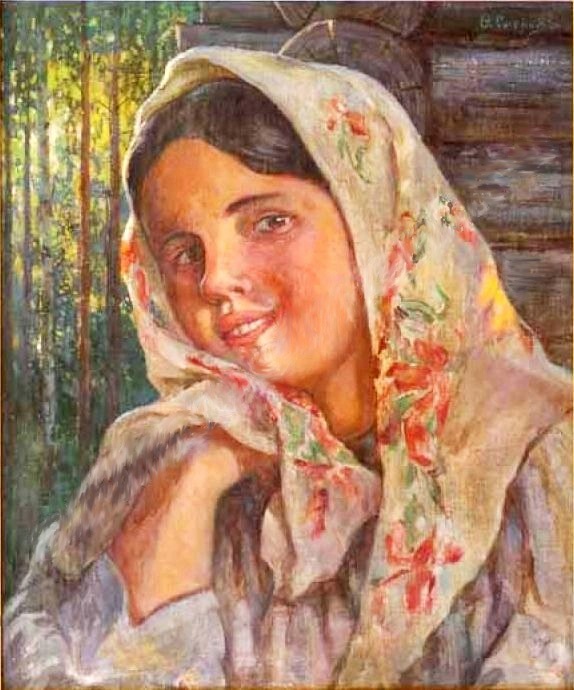 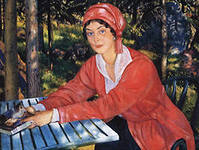 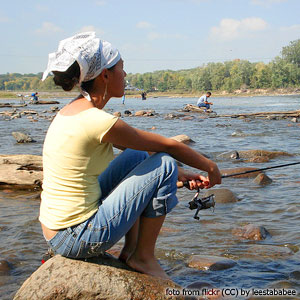 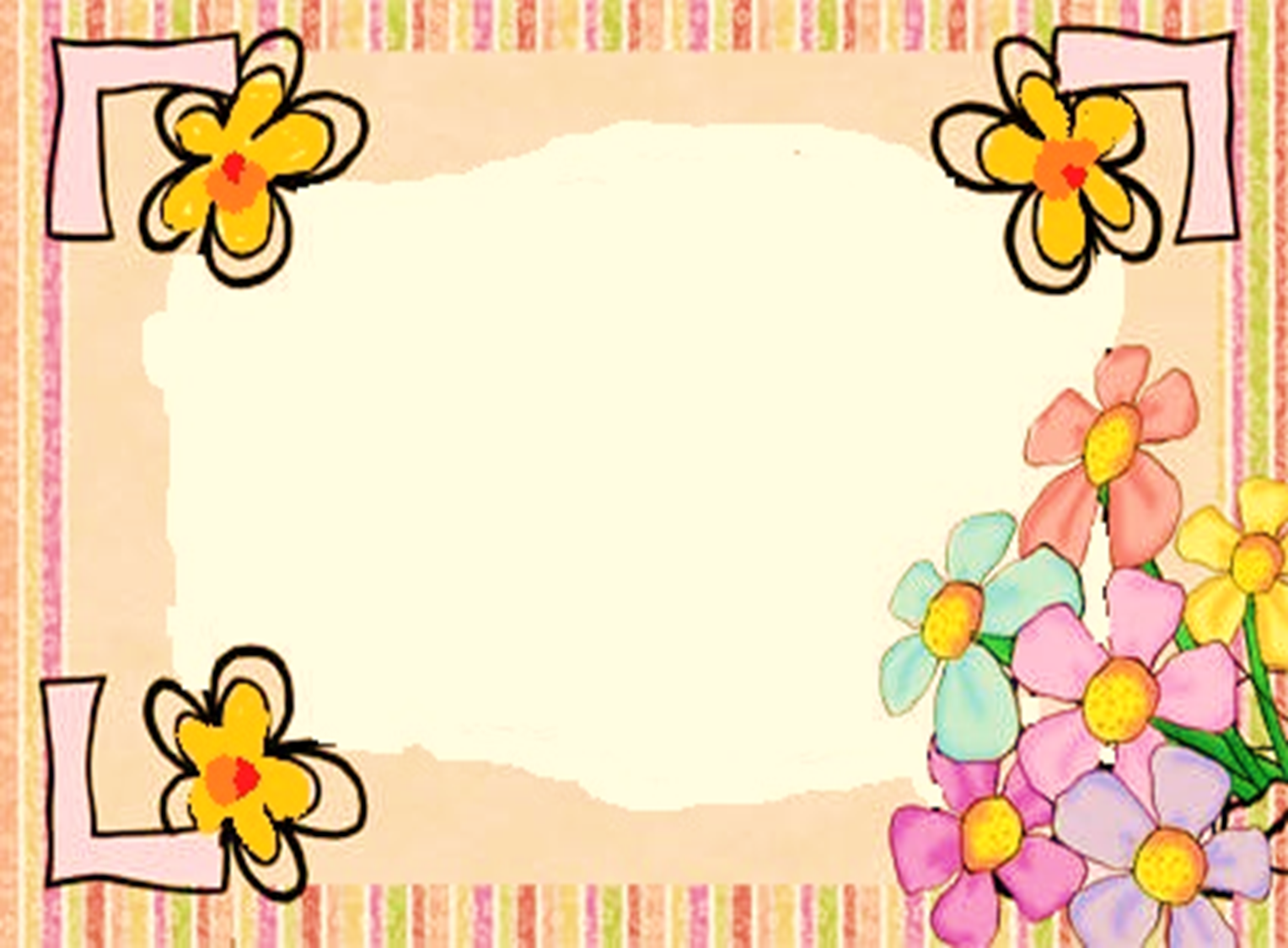 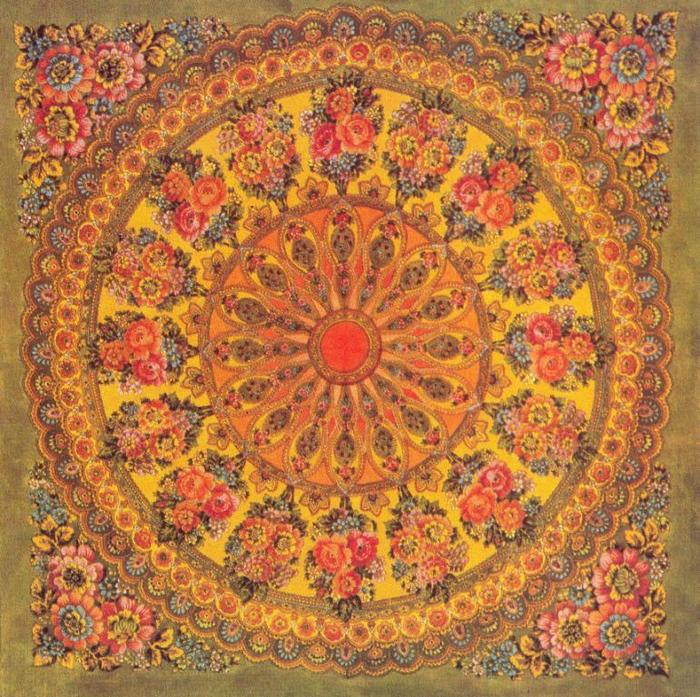 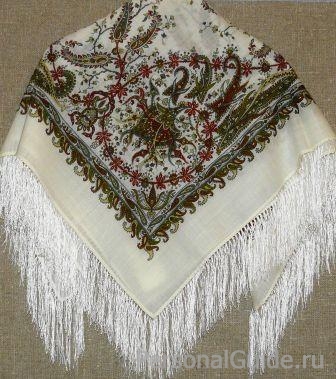 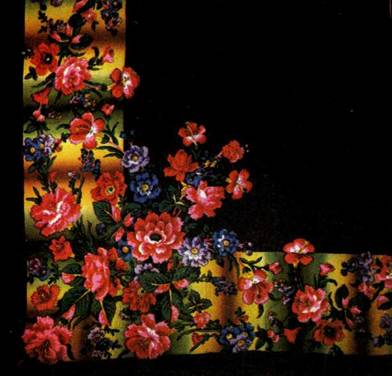 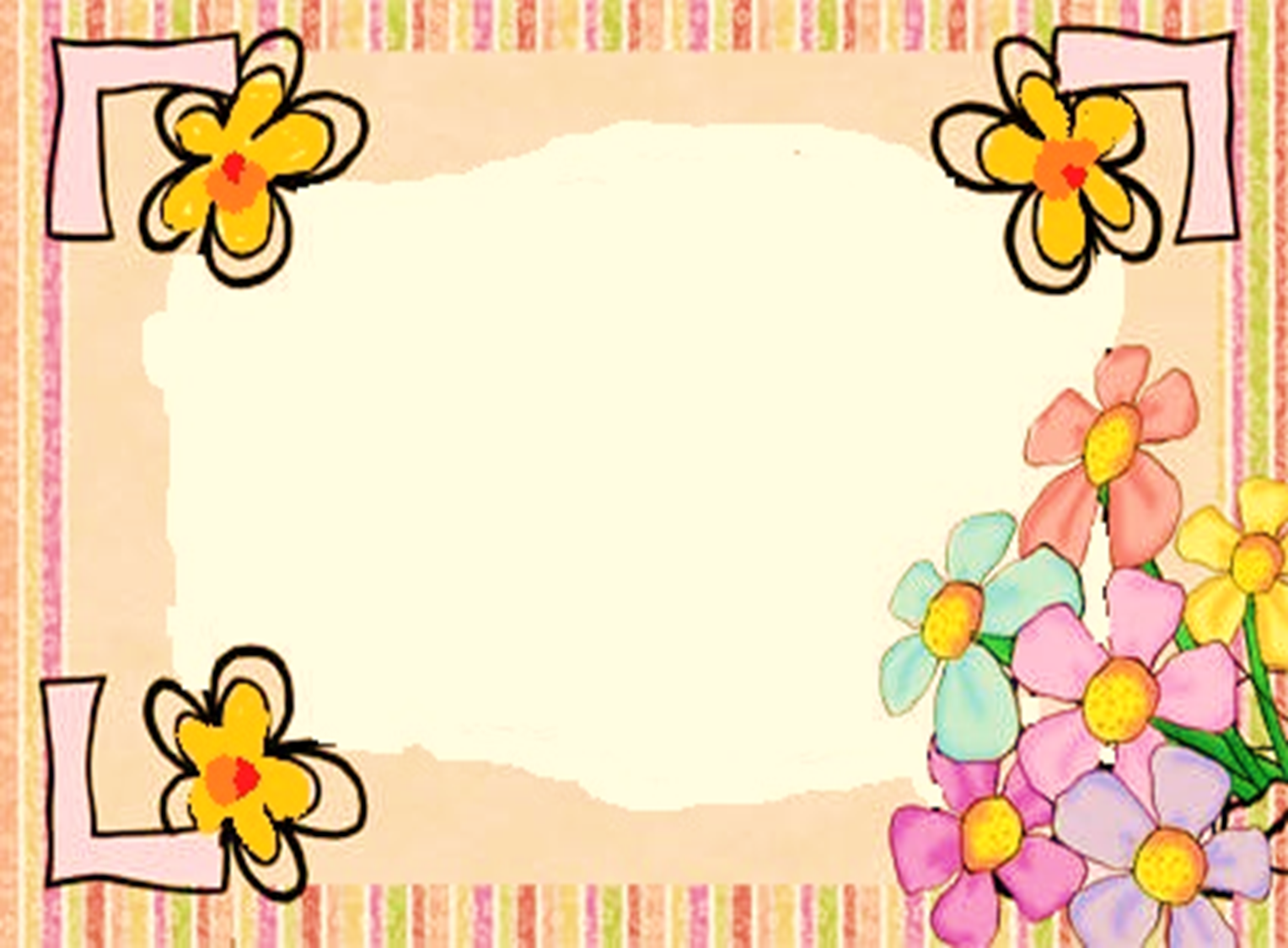 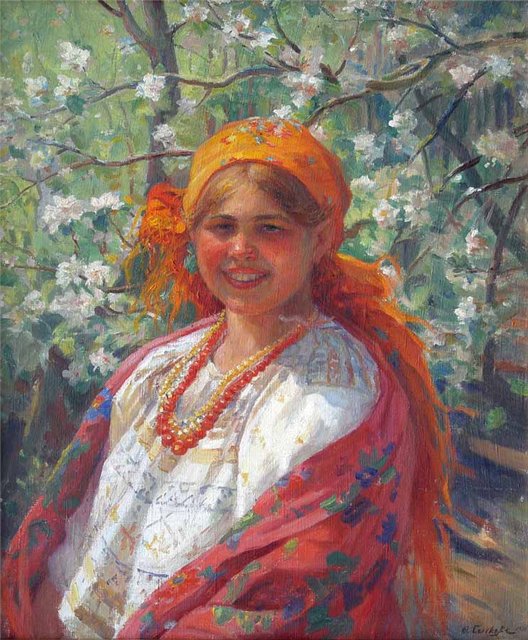 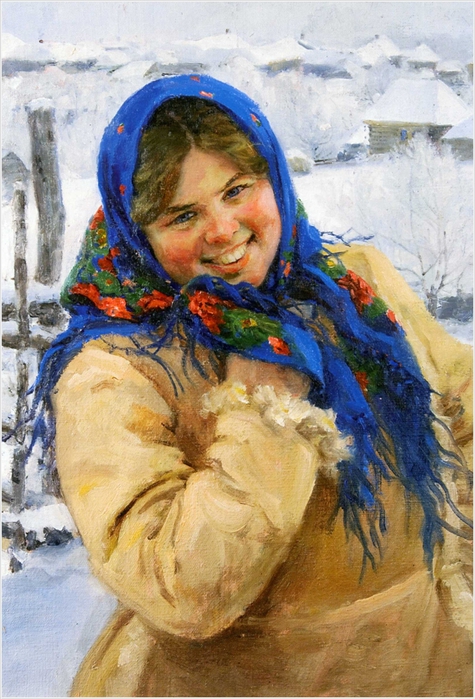 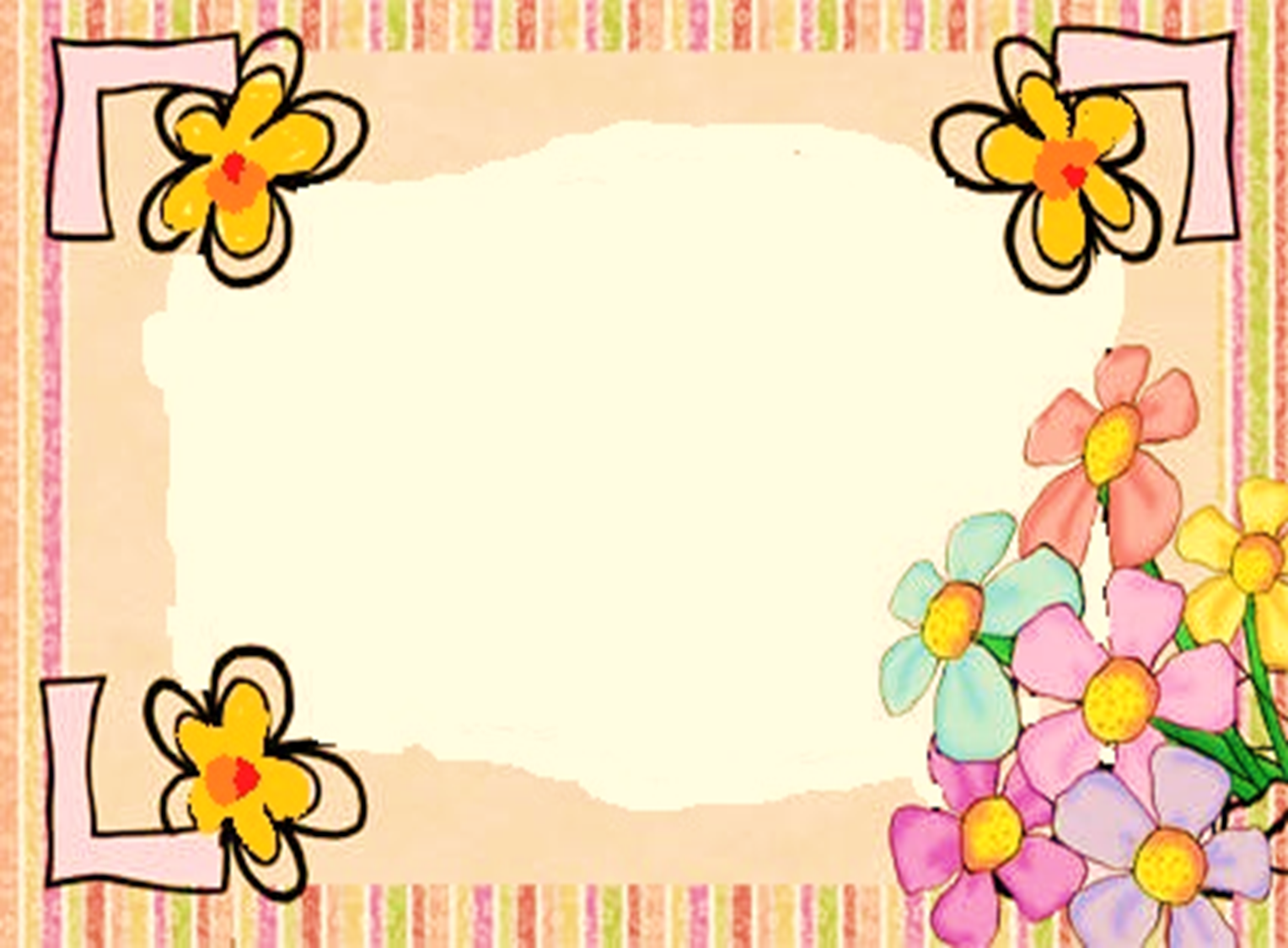 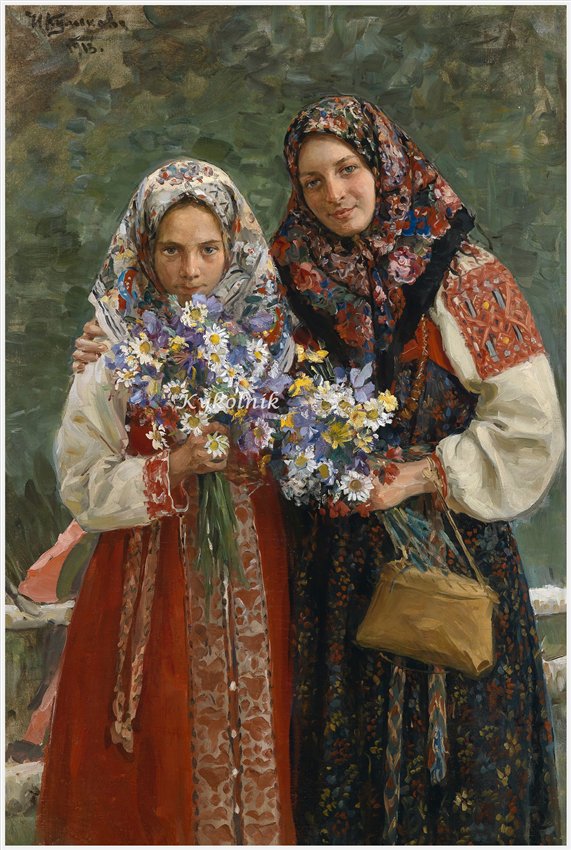 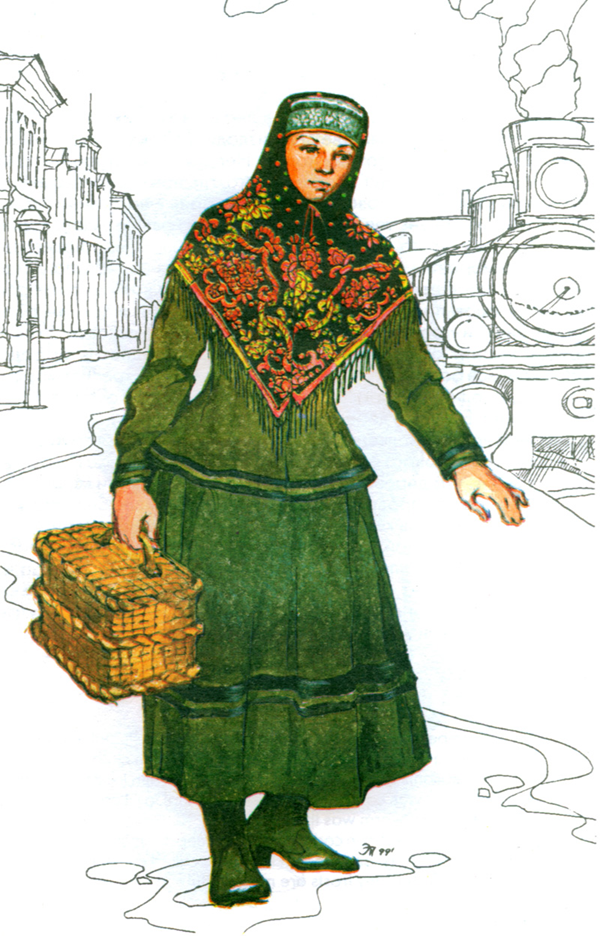 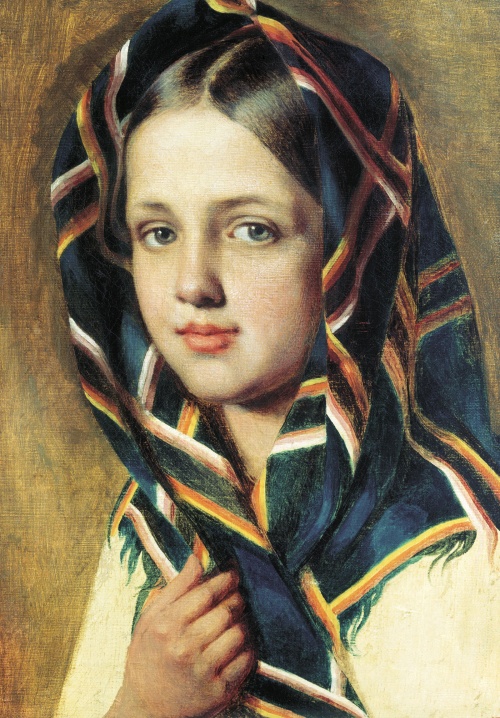 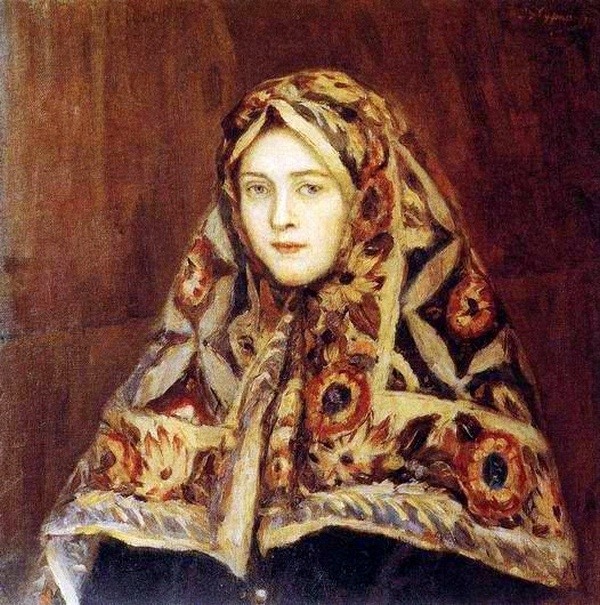 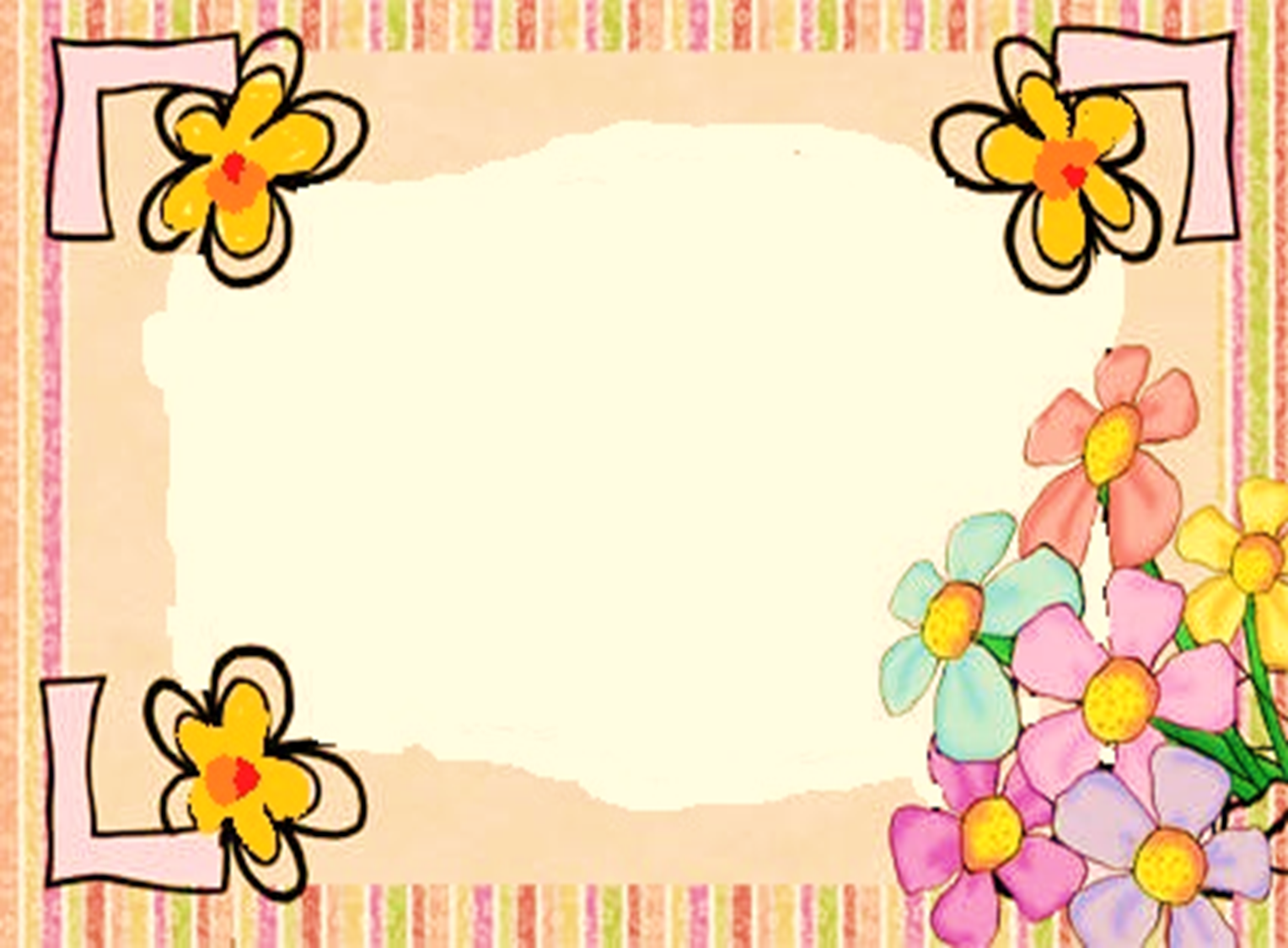 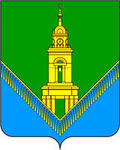 Павловский Посад
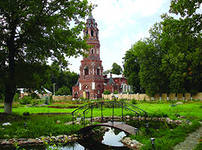 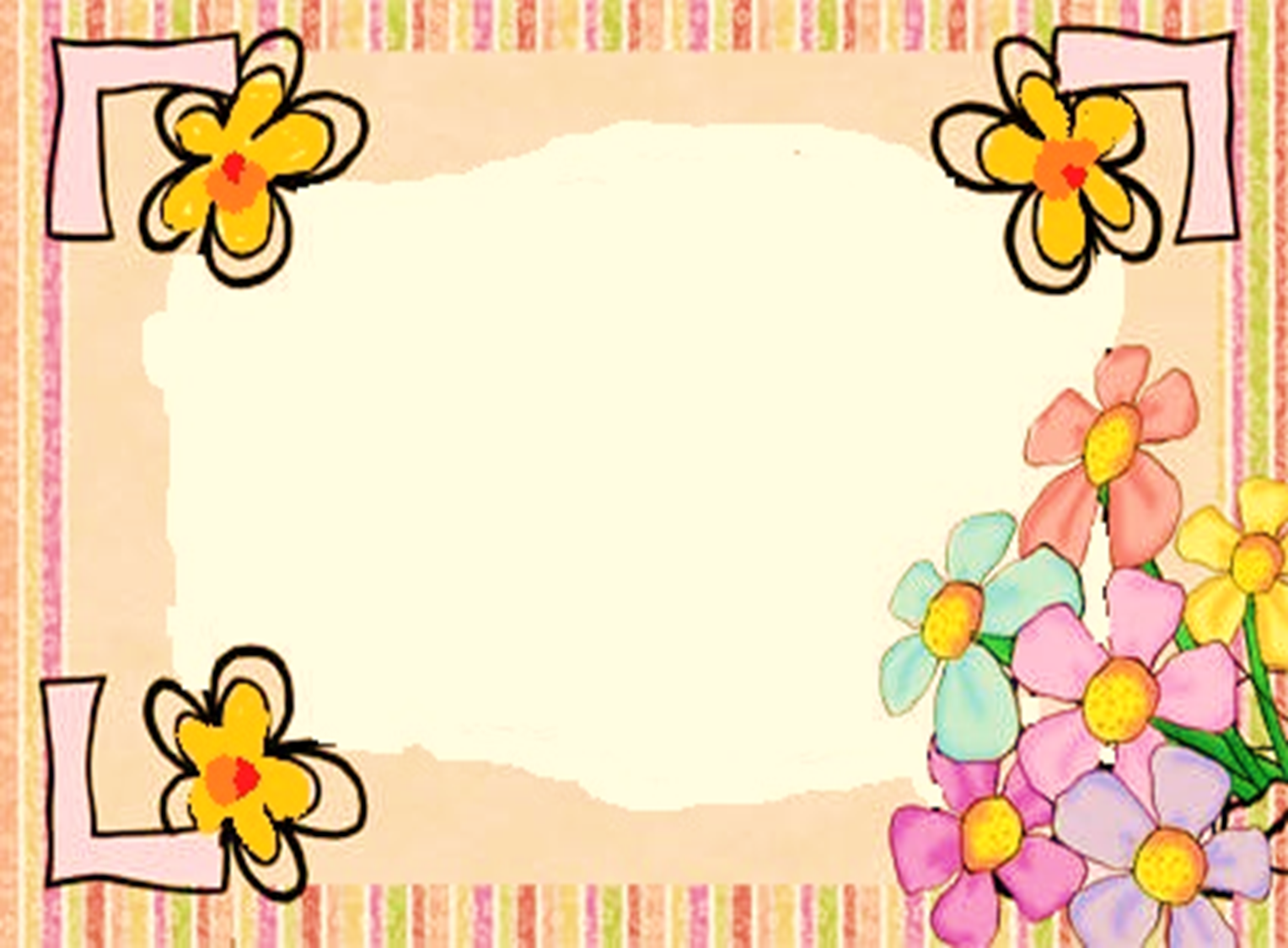 Платок- это головной убор,который позволяет закрыть (защитить) голову от солнца, от мороза. Чаще всего его используют женщины для украшения своего образа.
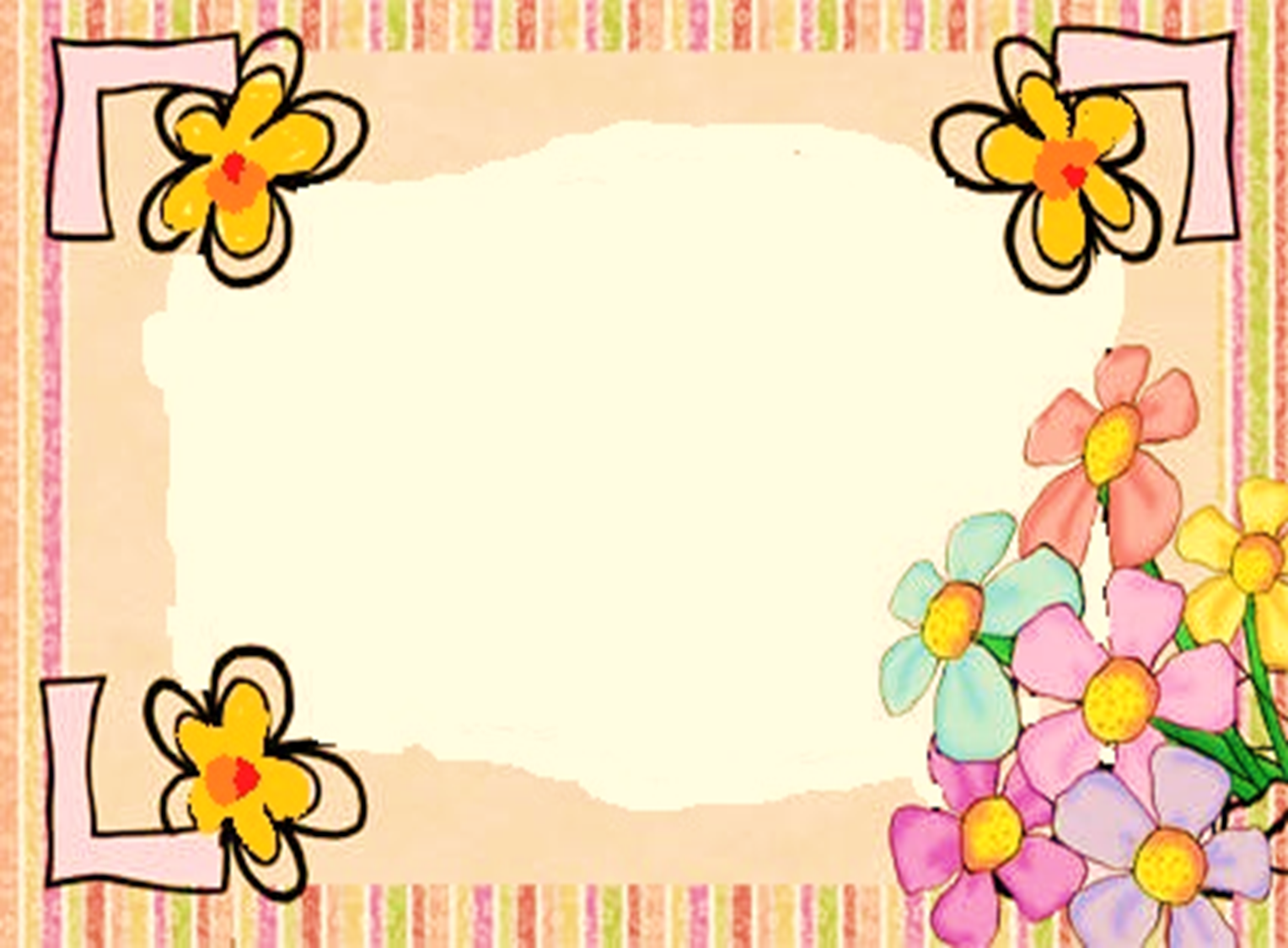 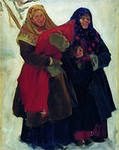 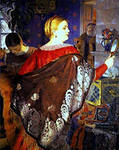 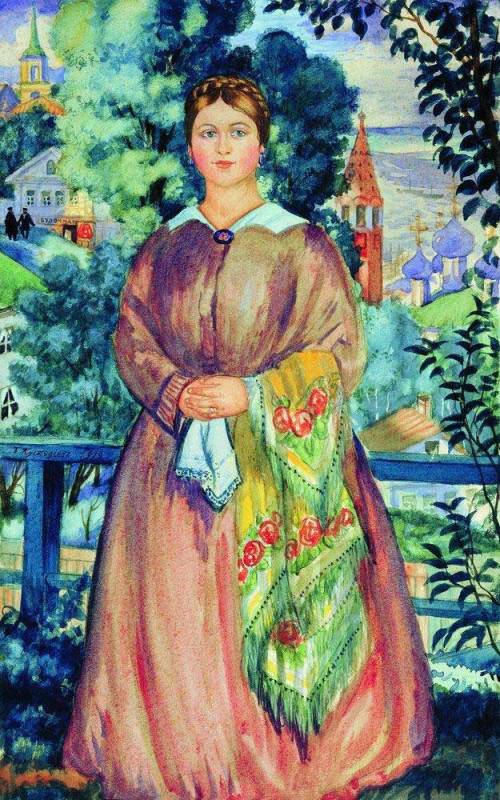 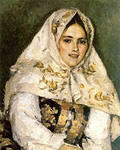 Борис Кустодиев
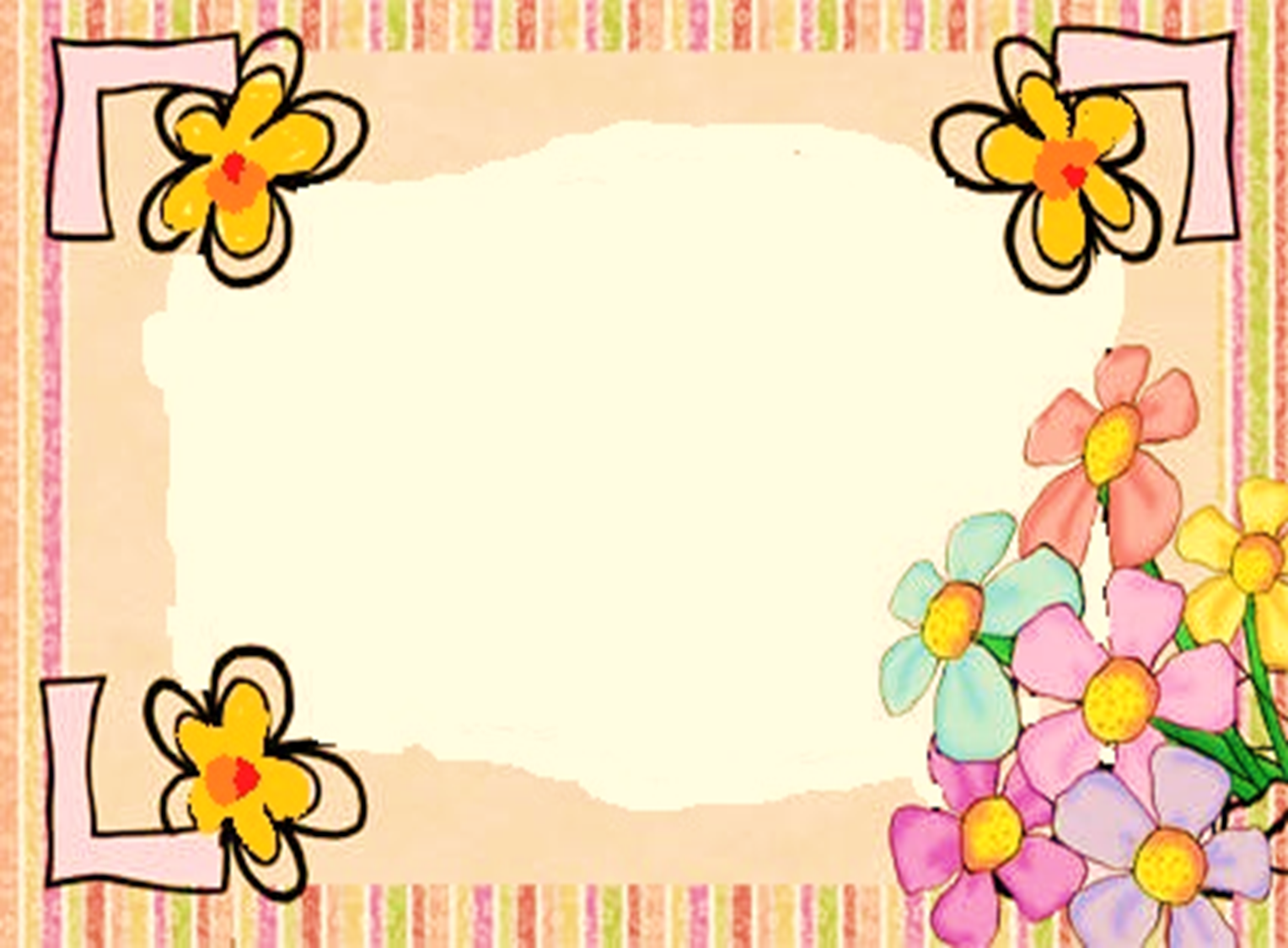 «Мамин платок»
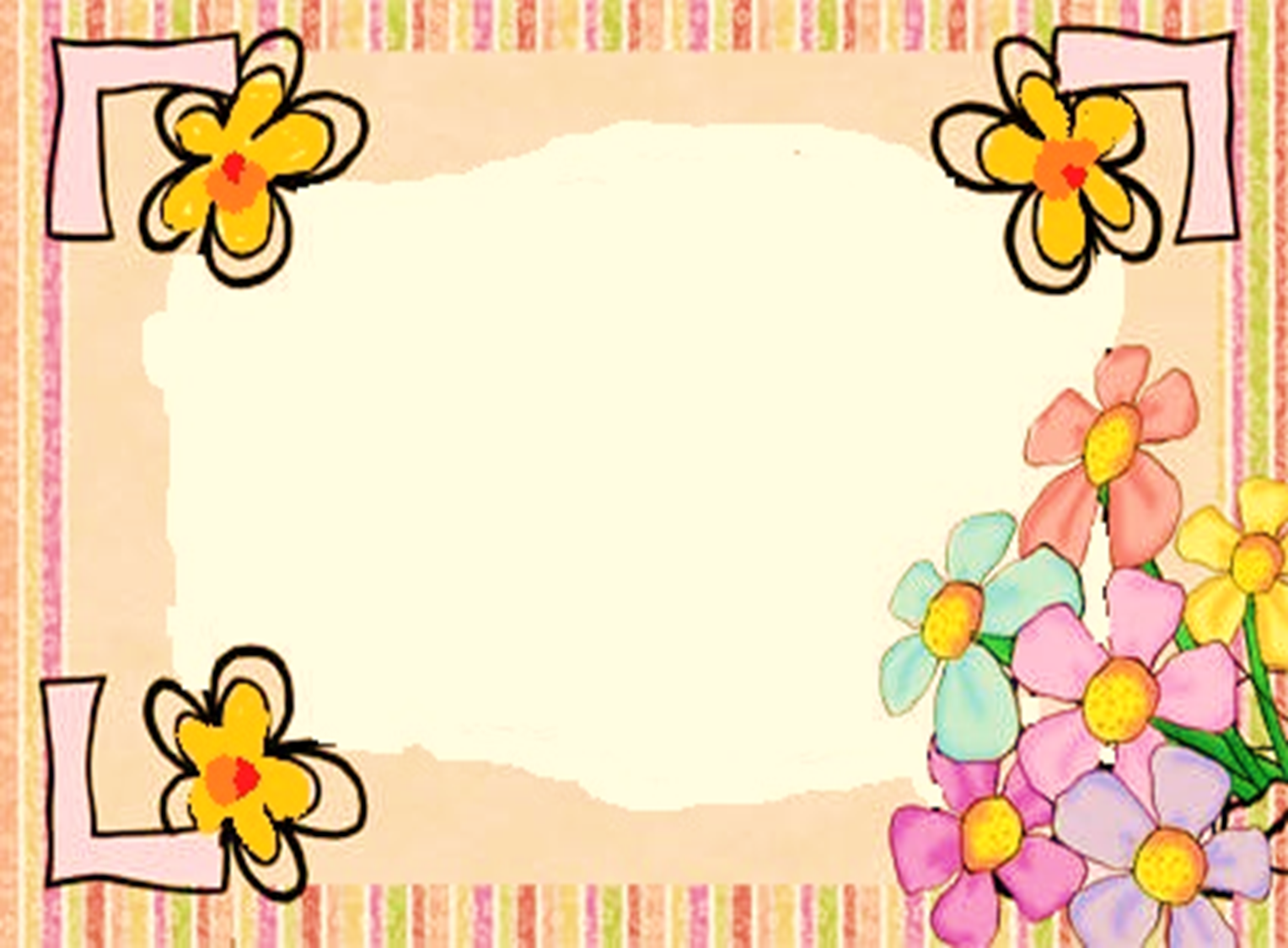 Раньше…
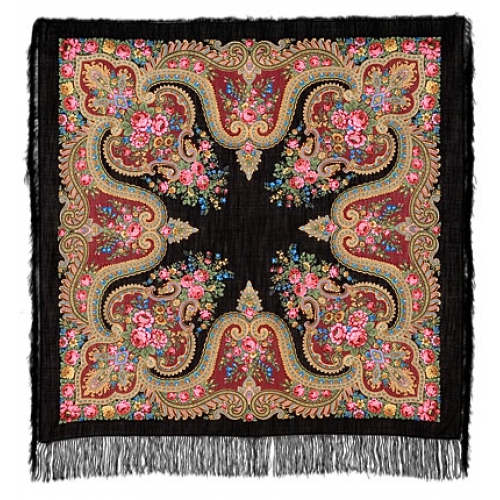 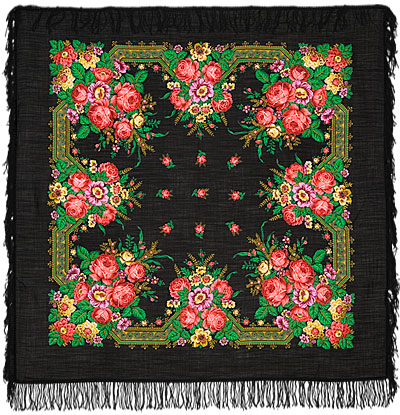 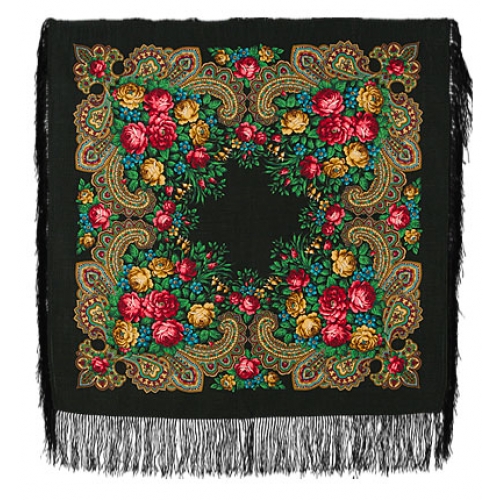 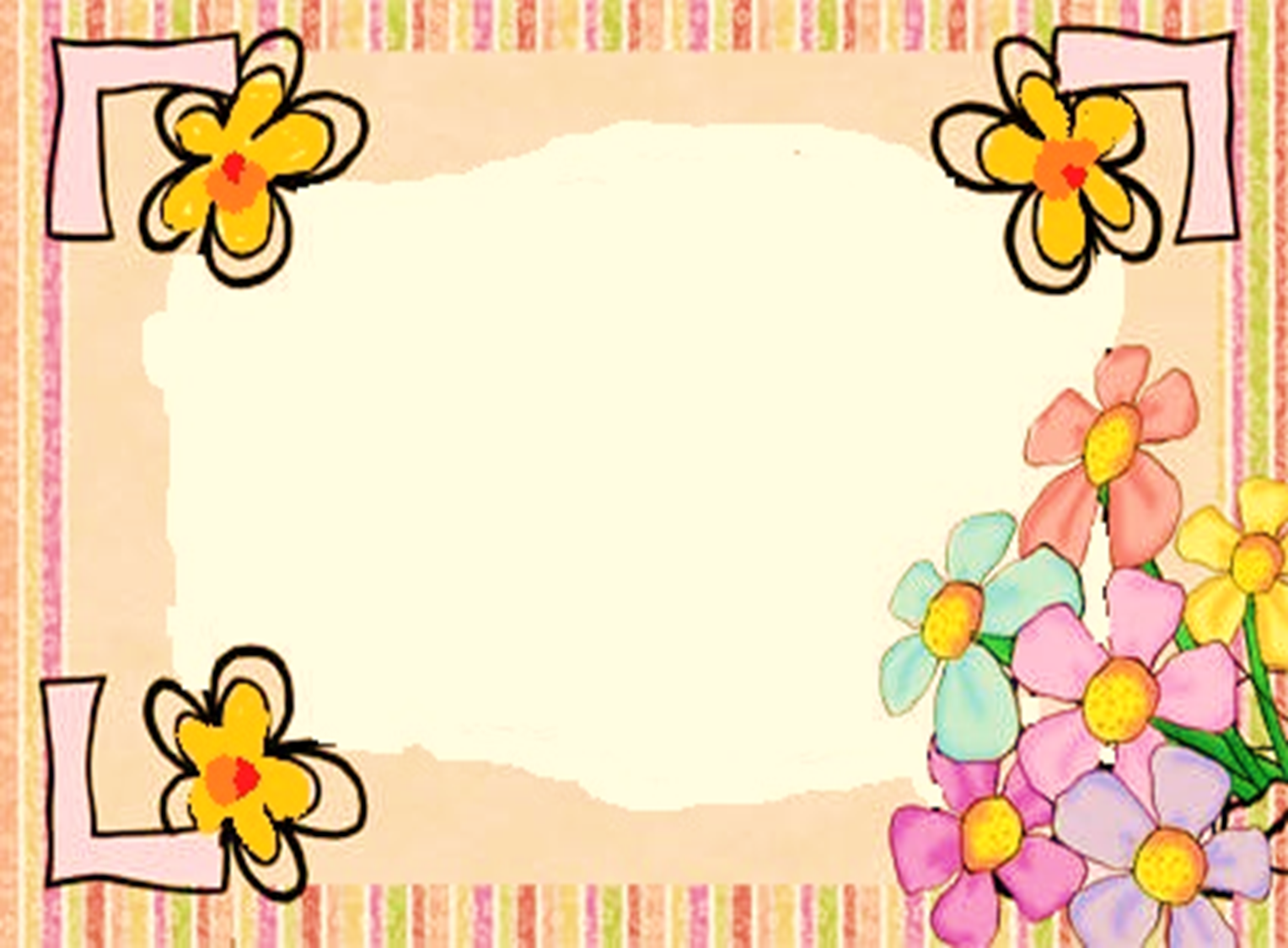 А сейчас…
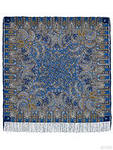 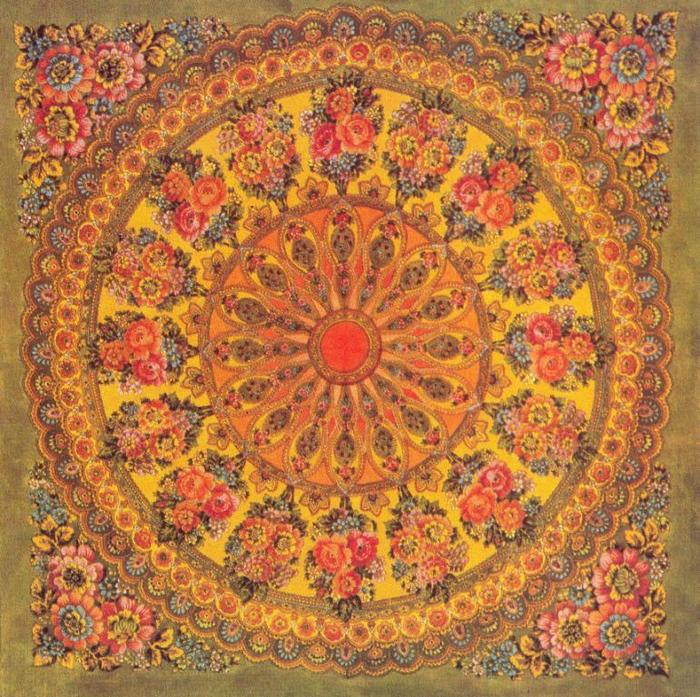 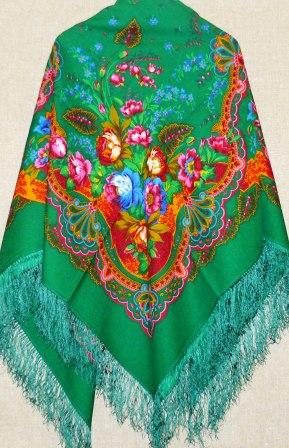 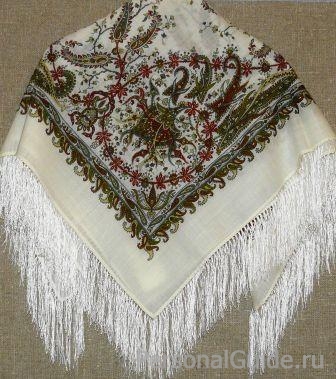 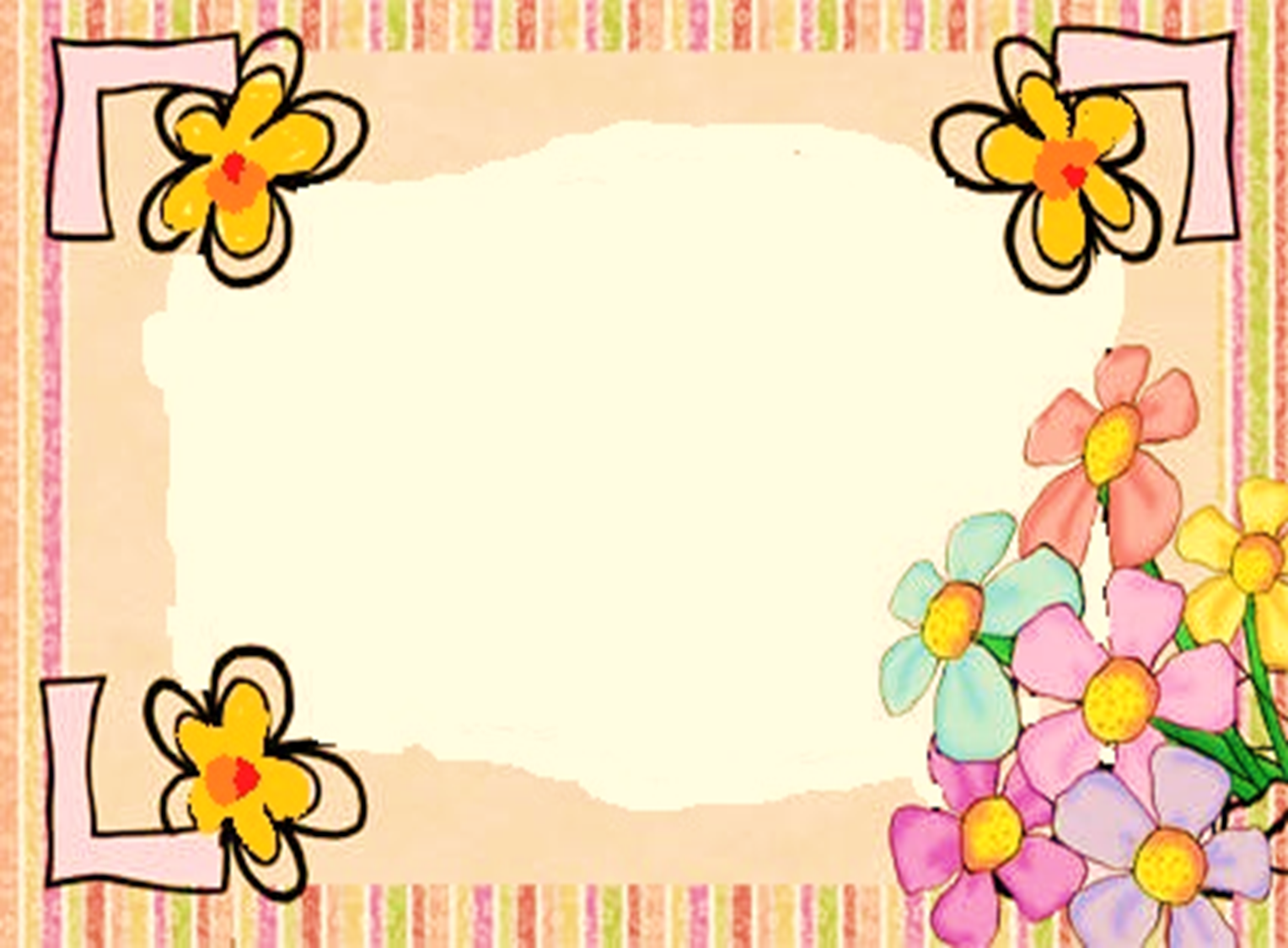 Главная героиня- роза
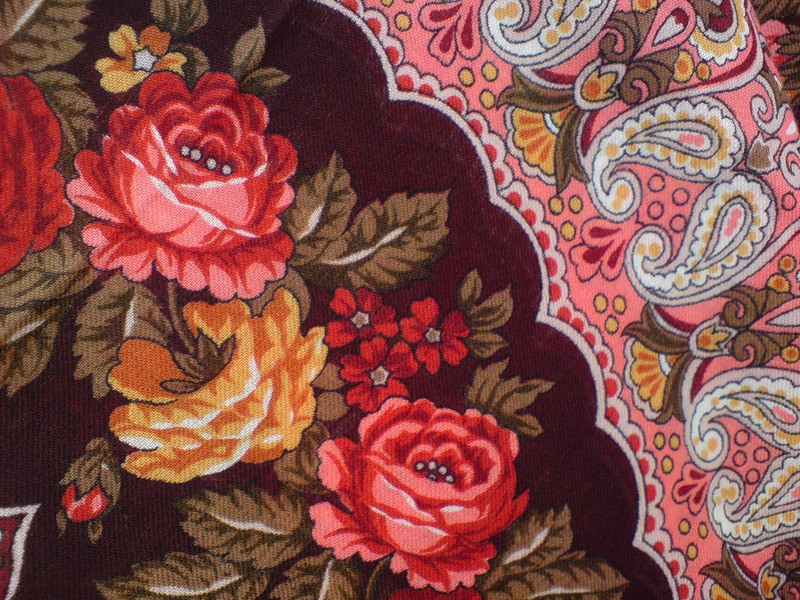 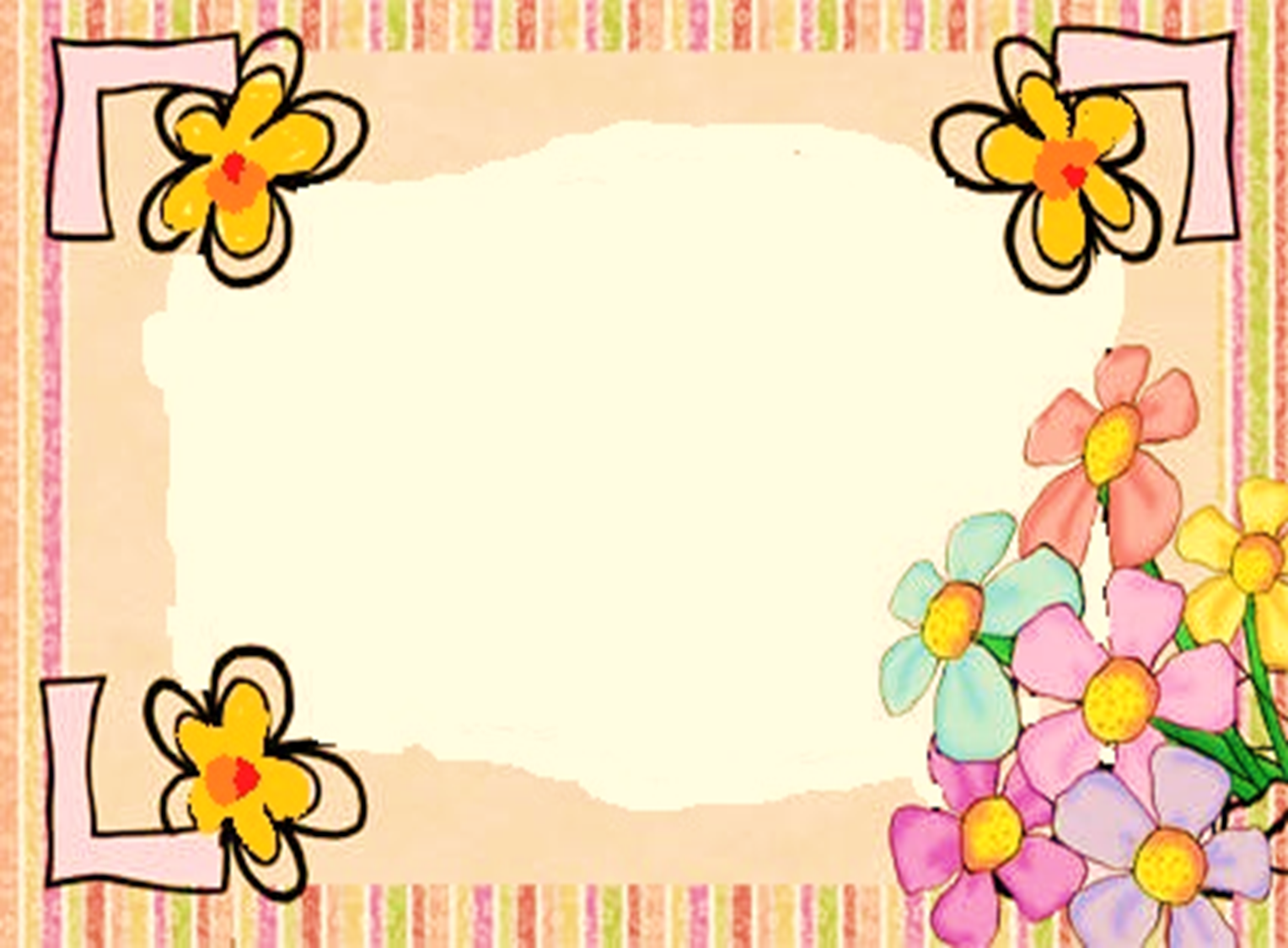 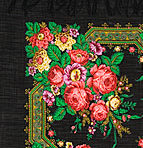 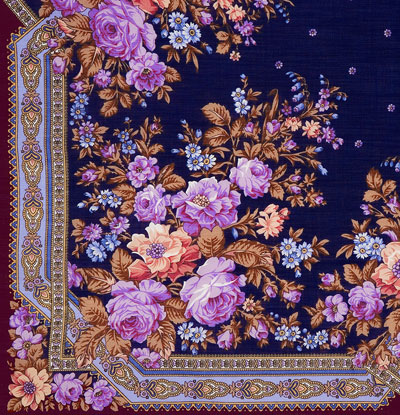 Но также используют и другие цветы
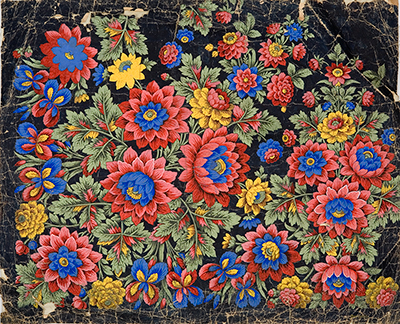 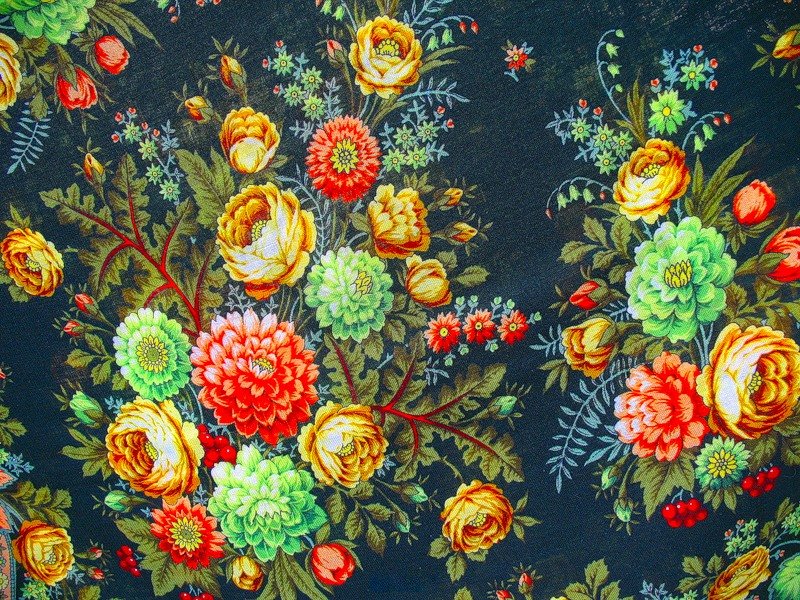 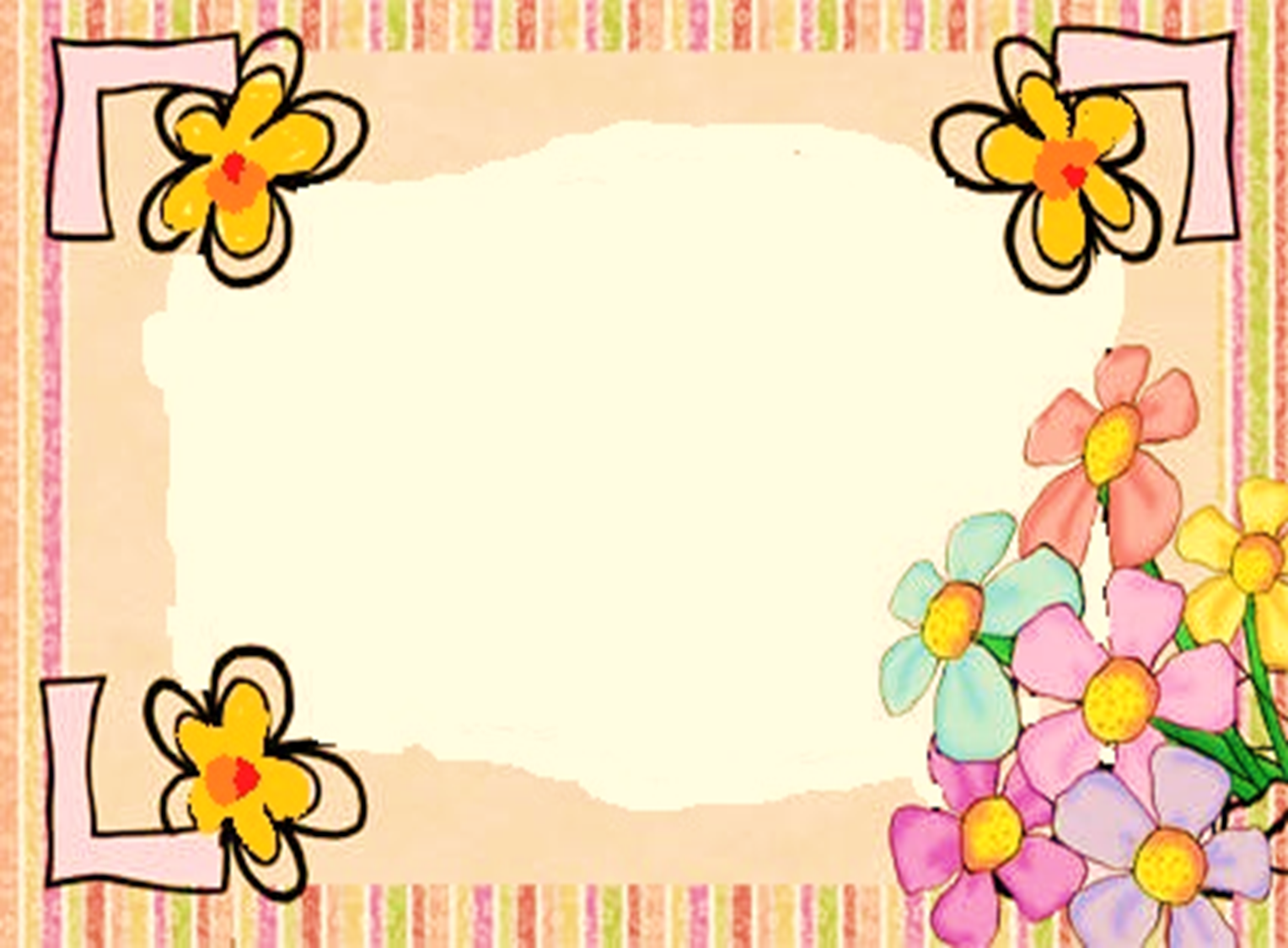 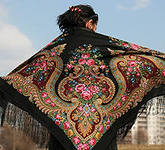 Кайма
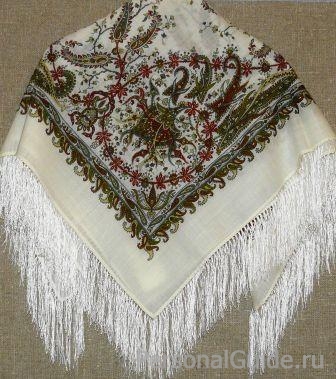 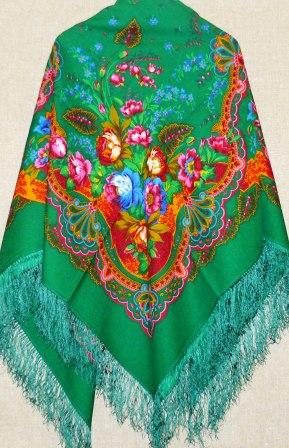 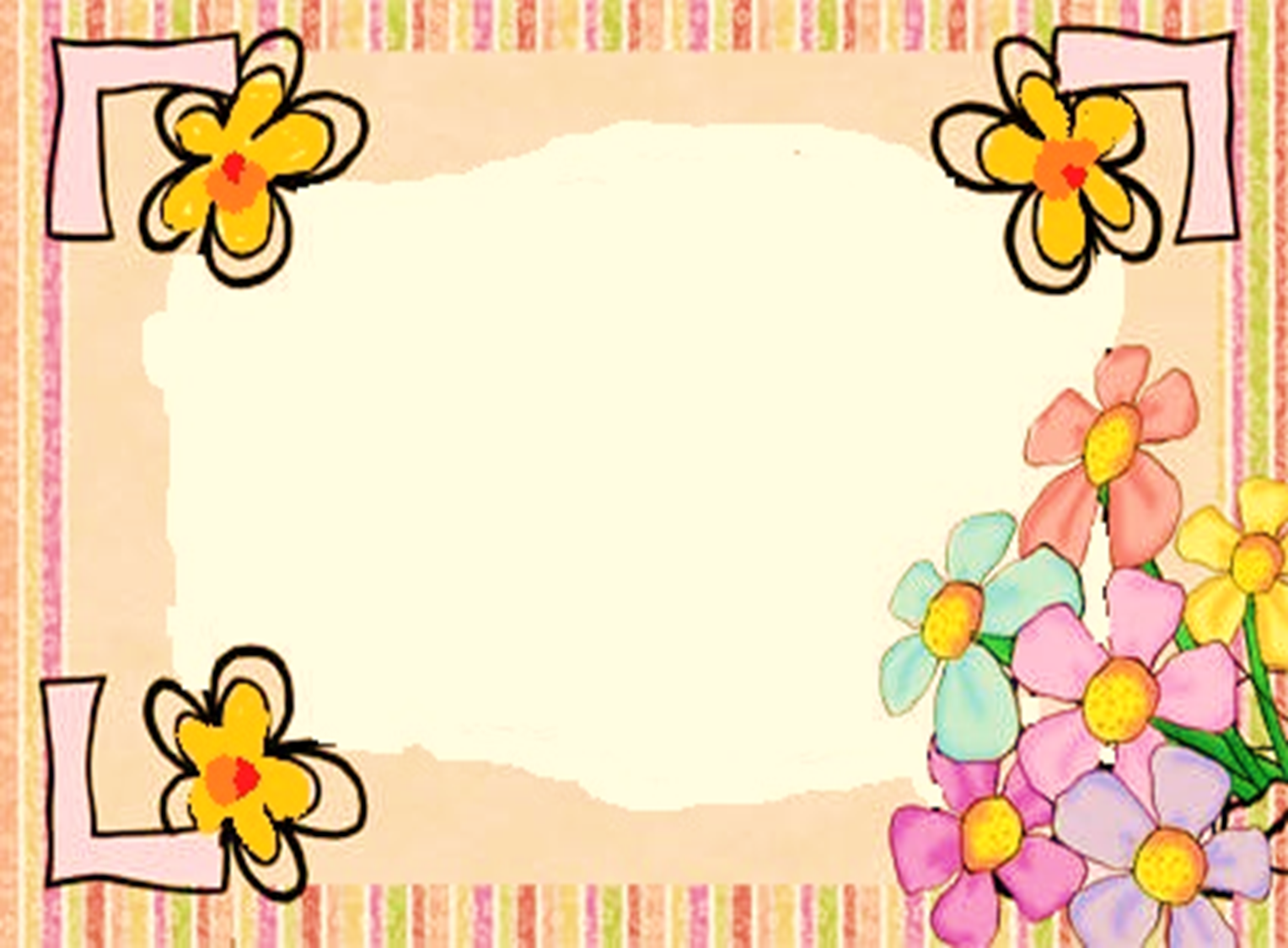 Цветовая гамма:1. В теплой гамме
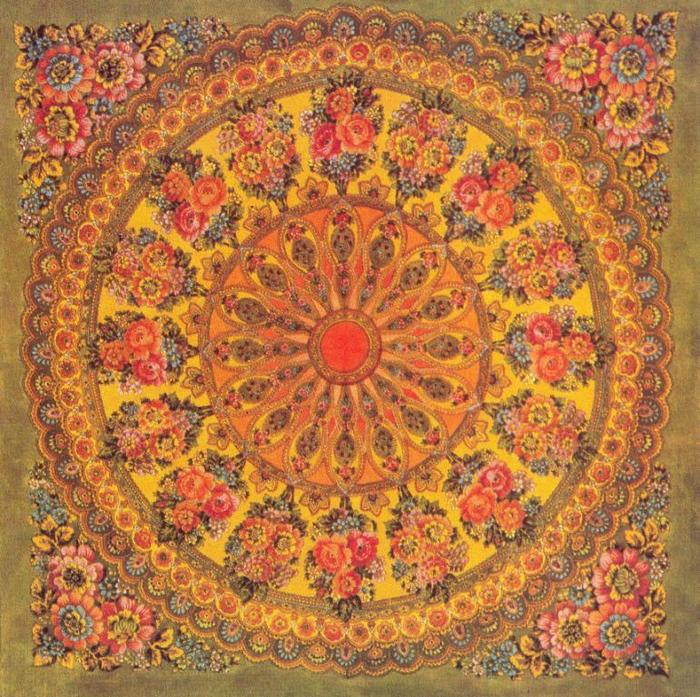 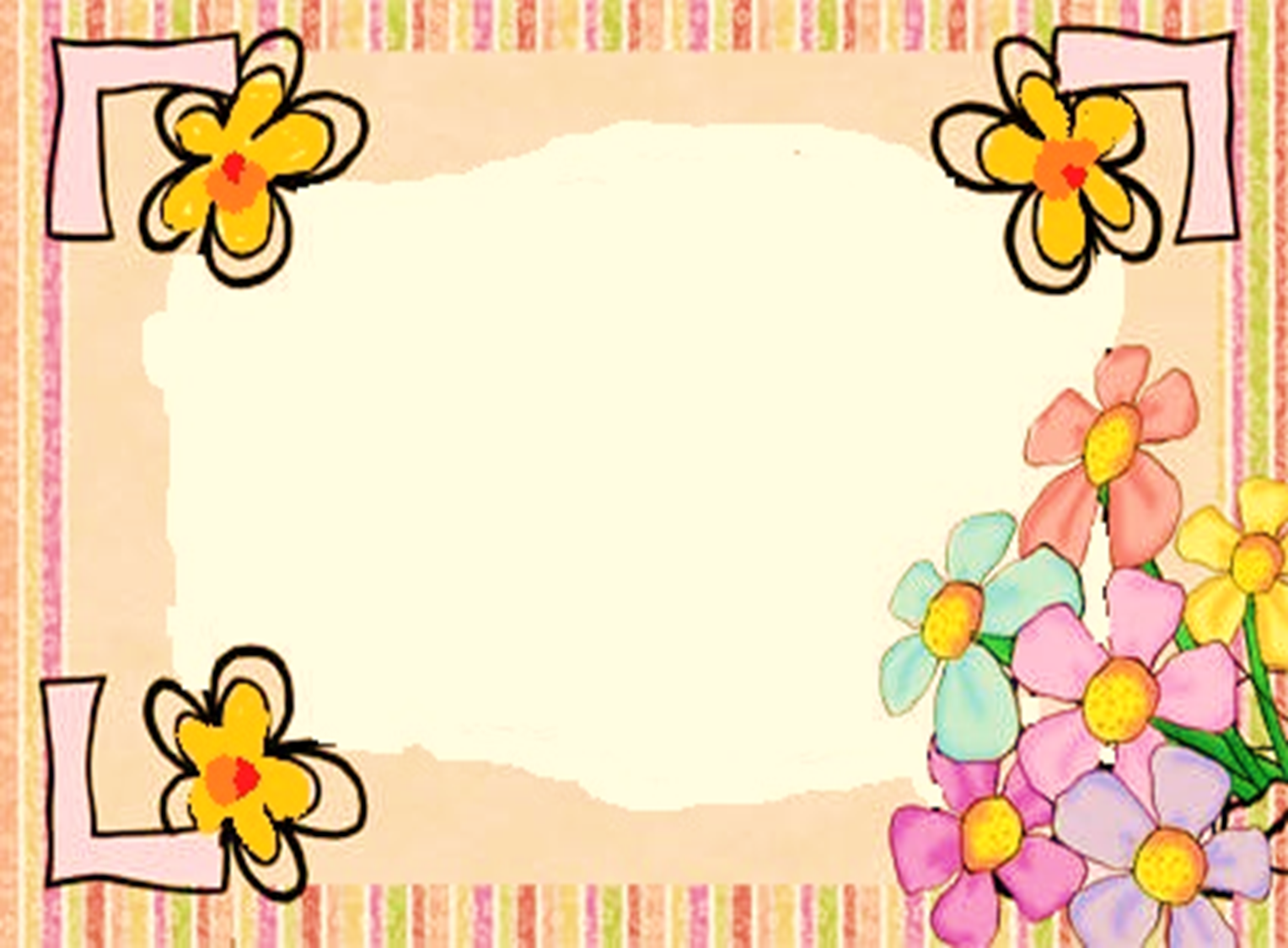 Цветовая гамма:2. В холодной гамме
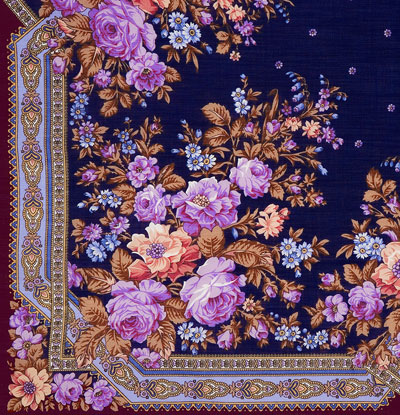 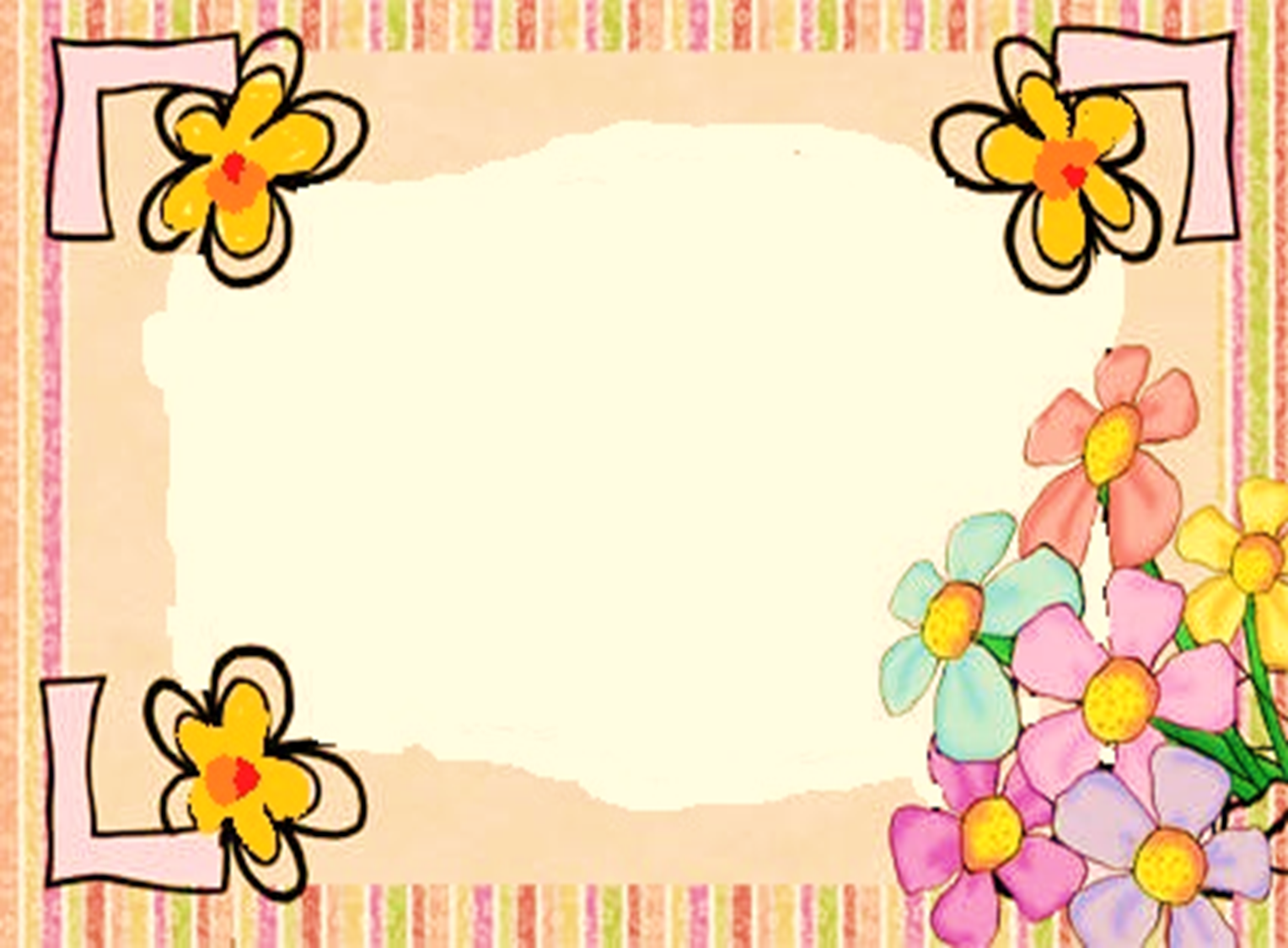 Цветовая гамма:3. В контрастной гамме
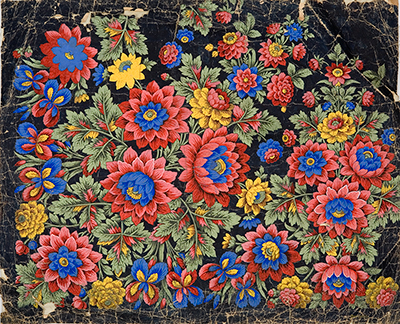 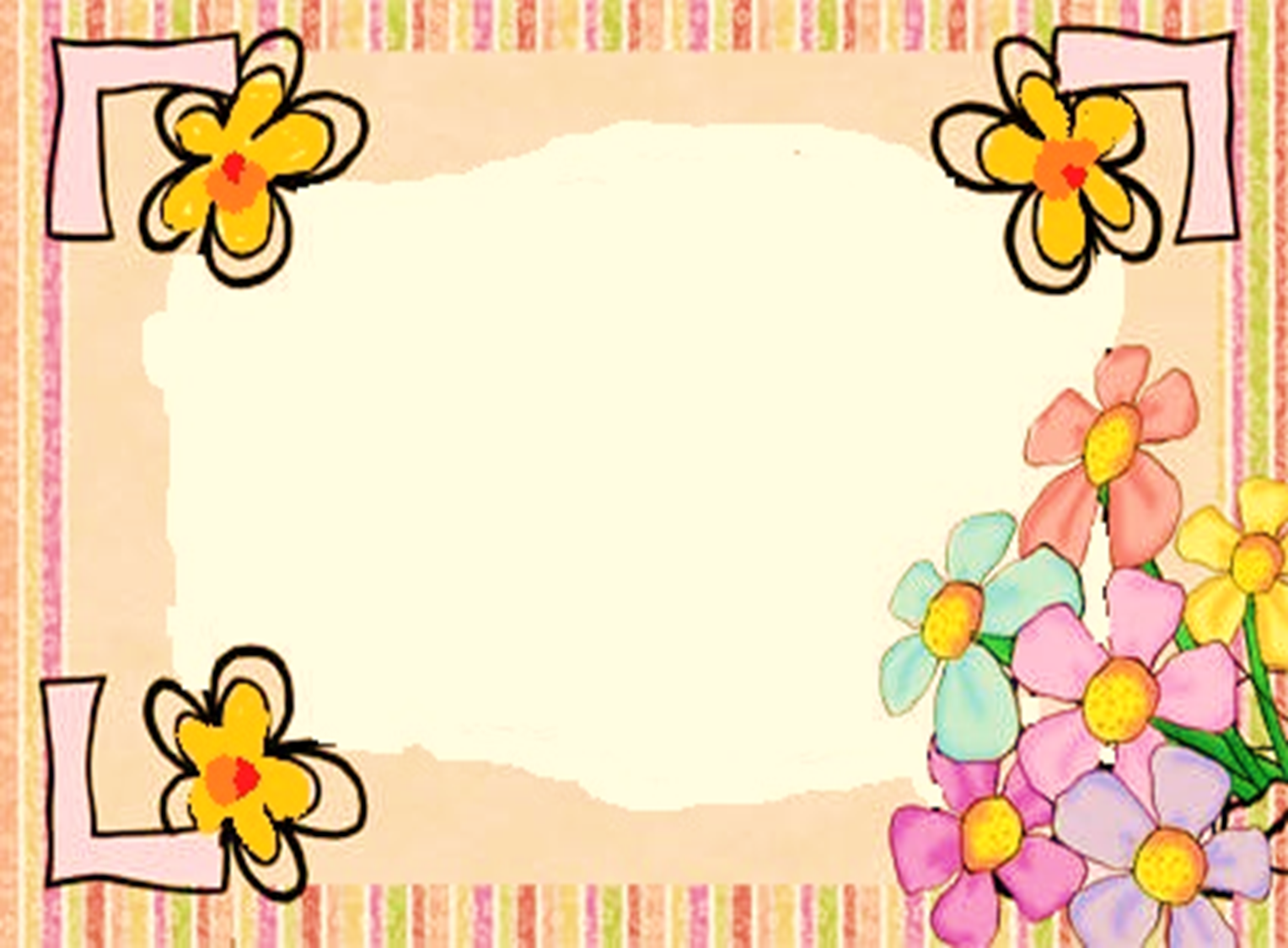 План:1. Выбор положения альбома;2. Выбор цвета фона;3. Рисунок наносим в карандаше;4.Работа в красках.
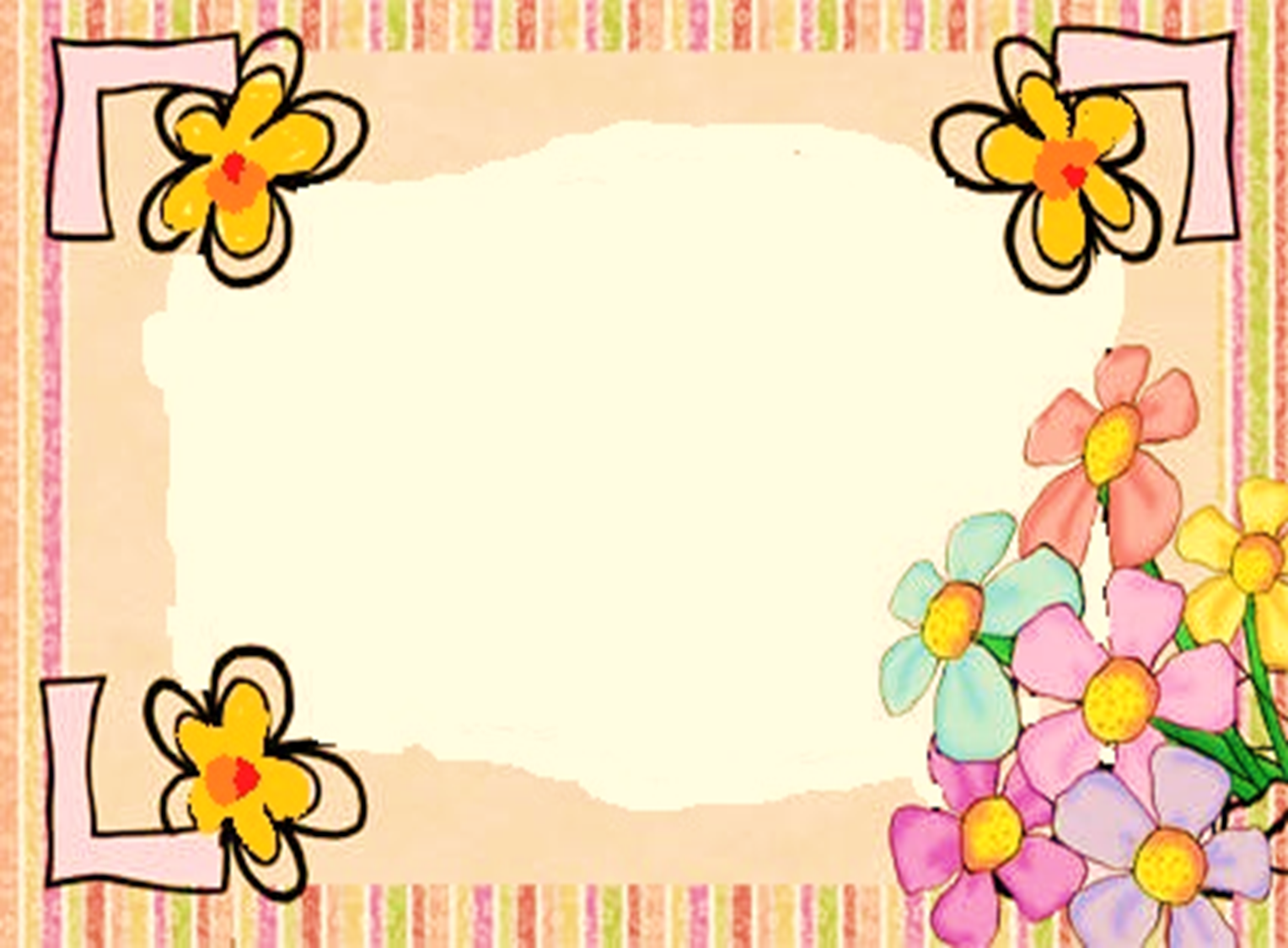 Все МОЛОДЦЫ!!!
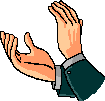